THE state of the American traveler:
Mobile Edition
November 8, 2018
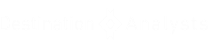 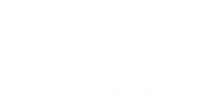 David Reichbach
Chris Adams
Head of Research and InsightsMiles Partnership
Chris.Adams@MilesPartnership.com
Director of Analytics and Data SecurityDestination Analysts
dreichbach@DestinationAnalysts.com
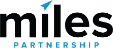 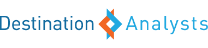 Steven Paganelli
Head of Destination MarketingTripAdvisor
The State of the American Traveler: Mobile Edition
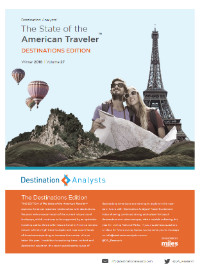 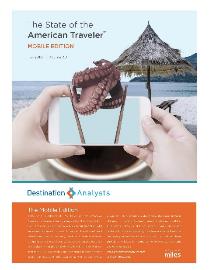 Research, slides and other resources will be available at
www.milespartnership.com/SAT
www.destinationanalysts.com
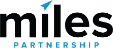 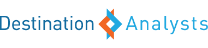 [Speaker Notes: The slide deck and recording will be available at this site, and the full research report will be available early next week.

You can also register for The State of the American Traveler Mobile Edition webinar at www.milespartnership.com/SAT]
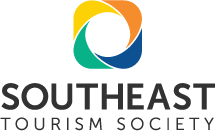 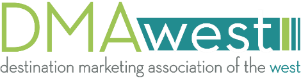 Thanks to:
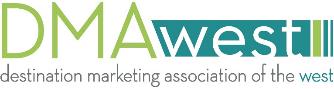 DMA West Tech Summit & Vendor Showcase
March 20-22, 2019 
Hyatt Regency Albuquerque 
Visit Albuquerque | www.visitalbuquerque.org 


Featured Presentation
Destination Analysts staff will present the findings
of the DMA West Foundation’s soon-to-be completed research study: 
“Measuring Visitor Conversion from DMO Social Media Investment + Traveler Profiles 
of DMO Social Media Audiences.”

Nineteen (19) western DMOs are participating in this research study.  The combined (blind) findings will produce industry averages on DMO social media marketing impact and performance.  This research will also gather important insights into DMO social media audiences, which deepen the industry’s understanding of these traveler profiles and their content desires.
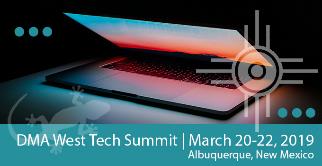 Photo: Visit Spokane
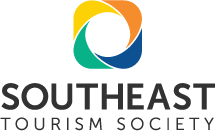 Upcoming Events
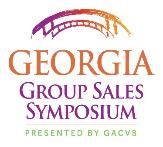 December 5-6, 2018
Open to any/all DMO’s outside of Georgia
Buford, Georgia (North Atlanta)
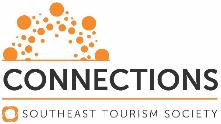 March 19-21, 2019
STS’s Annual Conference
Daytona Beach, Florida
For more details, visit SoutheastTourism.org
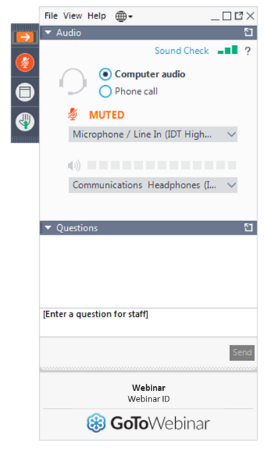 Choose to use computer audio or dial in by phone.
Open or close the control panel with the orange button.
How to participate
Have a question? Ask it here.
In case of “drop-off”, use your link to rejoin the webinar.
A Q&A session will be held at the end of today’s presentation,
Today’s webinar is being recorded and will be made available for viewing later.
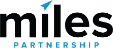 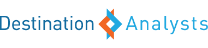 Research: American Traveler Sentiment
Research: The Mobile Travel Planner
Spotlight: Insights from TripAdvisor
Additional Research & Resources
Agenda
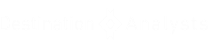 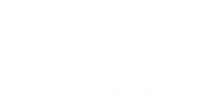 [Speaker Notes: Here is the agenda for today – where we break the research presentations into two parts. Firstly, I will pass over to Dave for Destination Analysts’ latest research on how US travelers decide where to go? The motivations , interests and content that motivates them. Then Erin will join us with the Global Gallery of great Destination Content  from around the world. I will share some an update on additional research and resources available to you all – and then Dave will finish off the webinar with a short research summary of Destination Analysts widely followed Travel Intentions and Outlook monitor for US travelers.]
The State of the American Traveler
Mobile Edition
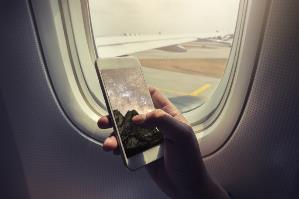 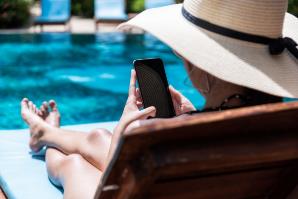 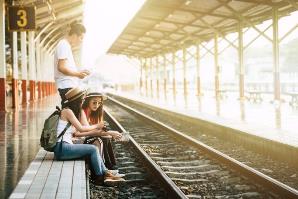 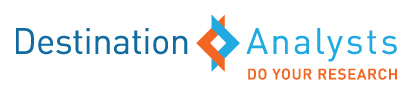 About The State of the American Traveler
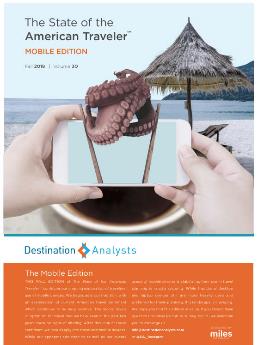 Online survey conducted since 2006
Survey invitation sent to a nationally representative sample of US adults
Total sample of 2,000 American leisure travelers
Examines traveler sentiment, motivations & behaviors
Conducted quarterly
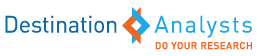 The State of the American Traveler, Traveler Segments Edition, Destination Analysts, Inc.  Fall 2018
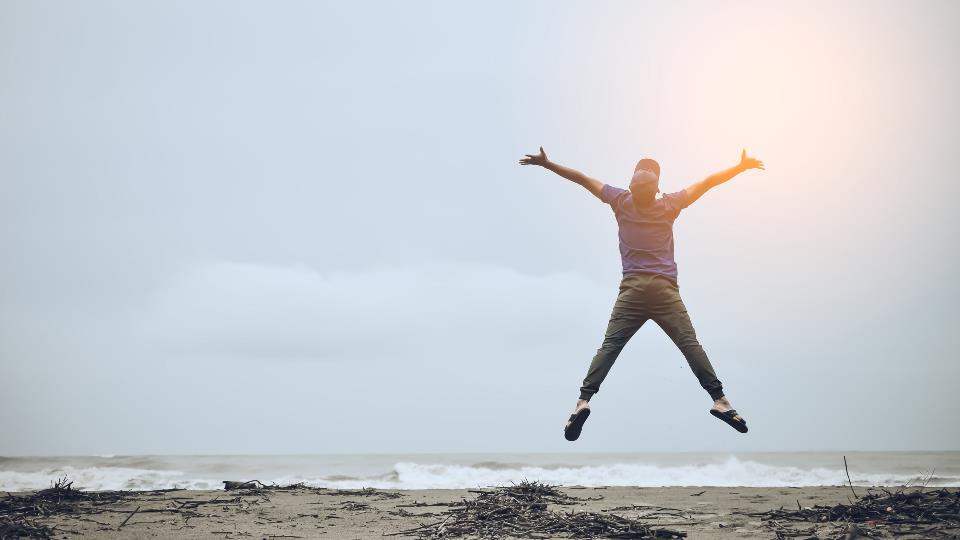 American Traveler Sentiment
October 2017
Current Leisure Travel  Optimism
Trips & Spending (Next 12 Months)
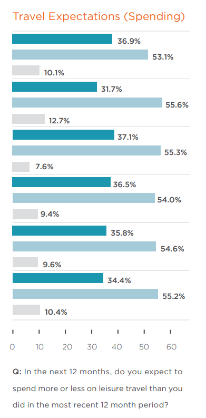 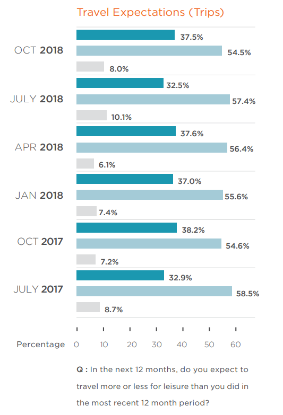 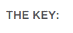 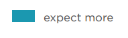 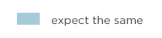 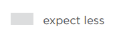 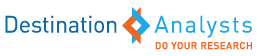 Impediments to Travel: Airfare is Too Expensive
Percent of Leisure Travelers
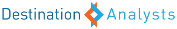 The State of the American Traveler, Traveler Segments Edition, Destination Analysts, Inc.  Fall 2017
Impediments to Travel: Gasoline Prices
Percent of Leisure Travelers
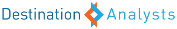 The State of the American Traveler, Traveler Segments Edition, Destination Analysts, Inc.  Fall 2017
Impediments to Travel: Personal Finances
Percent of Leisure Travelers
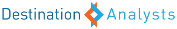 The State of the American Traveler, Traveler Segments Edition, Destination Analysts, Inc.  Fall 2017
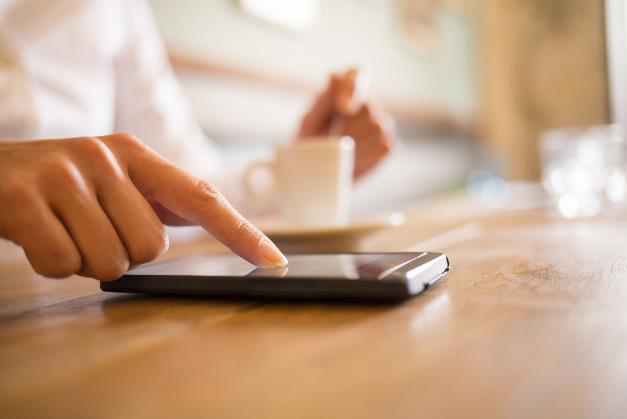 The Mobile Travel Planner
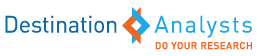 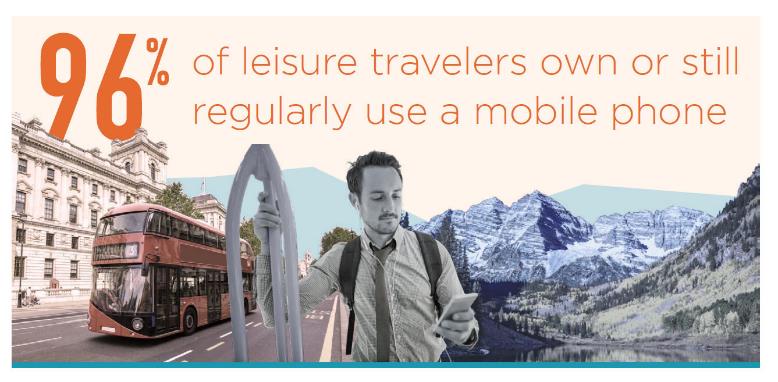 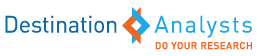 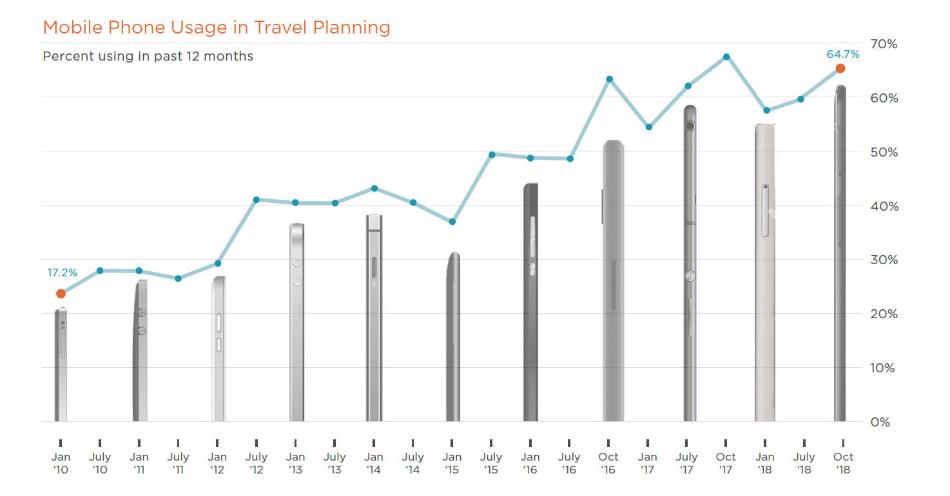 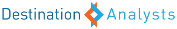 Executive Summary (cont.)
Mobile vs. Desktop Planning
Question:  What percent of your leisure travel planning is typically done using each of the following before (and after) leaving for your trip?
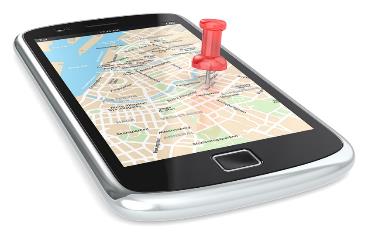 Source: The State of the American Traveler, Destination Analysts, Inc.
[Speaker Notes: x]
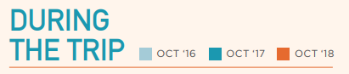 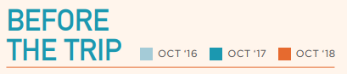 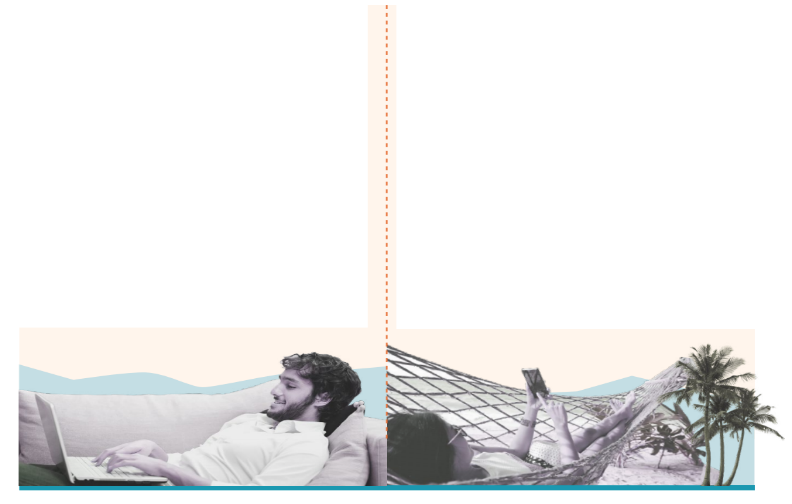 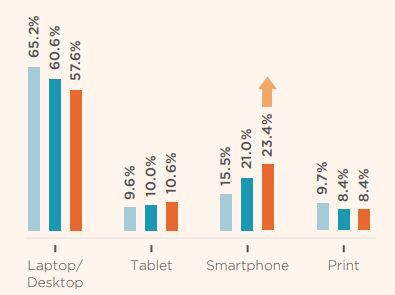 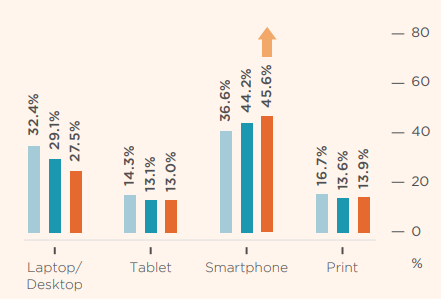 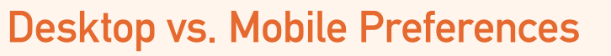 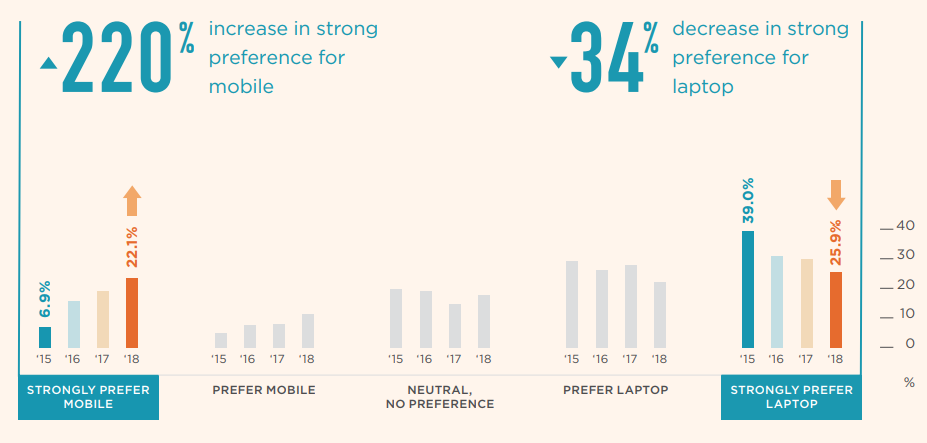 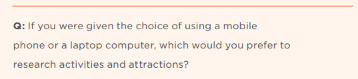 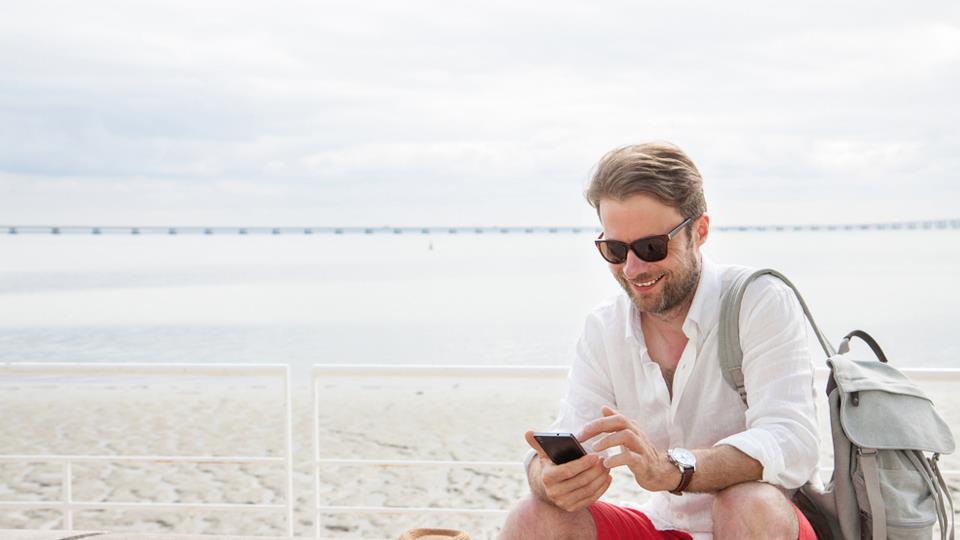 Planning Leisure Travel
Executive Summary (cont.)
Ease of Using Mobile Phone: Travel Research
Question: Please think exclusively about researching your travels PRIOR TO TRAVELING OR PURCHASING a travel product.  In your experience, how easy is using your mobile phone to research and find travel information?
Source: The State of the American Traveler, Destination Analysts, Inc.
[Speaker Notes: x]
Executive Summary (cont.)
Ease of Using Mobile Phone: Booking Travel
Question: Please think exclusively about MAKING TRAVEL PURCHASES using your mobile phone.   In general, how easy do you find using your mobile phone to purchase or book travel products and services (hotels, flights, etc.)?
Source: The State of the American Traveler, Destination Analysts, Inc.
[Speaker Notes: x]
Executive Summary (cont.)
Mobile Phones: Resources Used Before Traveling
Question: Please think about the last time you used a mobile phone to plan a leisure trip.

 BEFORE actually booking your travel, which of the following resources did you use (on your mobile phone) to plan your trip?
Source: The State of the American Traveler, Destination Analysts, Inc.
[Speaker Notes: x]
Executive Summary (cont.)
Mobile Phones: Resources Used While Traveling
Question:  Please think about the trip where you last used a mobile phone to plan a leisure trip. 

WHILE traveling WITHIN YOUR DESTINATION (City, Region, State), which of the following resources did you use (on your mobile phone) to plan your trip?
Source: The State of the American Traveler, Destination Analysts, Inc.
[Speaker Notes: x]
Executive Summary (cont.)
Researching & Mobile Phones
Question:  While planning a leisure trip the PAST TWELVE (12) MONTHS, which of the following have you researched using your mobile phone?
Source: The State of the American Traveler, Destination Analysts, Inc.
[Speaker Notes: x]
Executive Summary (cont.)
Purchasing & Mobile Phones
Question: Now, please think about purchases made with your mobile phone.  In the PAST TWELVE (12) MONTHS, which of the following have you purchased using your mobile phone?
Source: The State of the American Traveler, Destination Analysts, Inc.
[Speaker Notes: x]
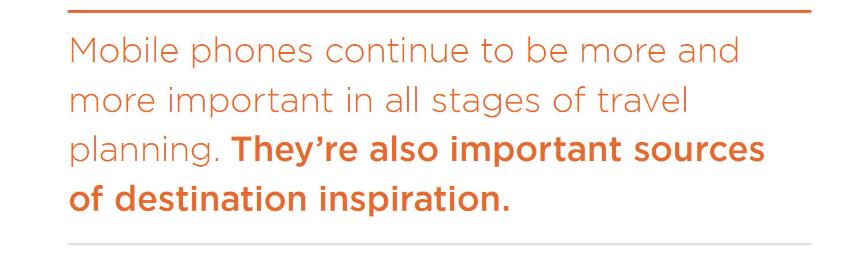 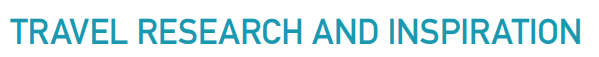 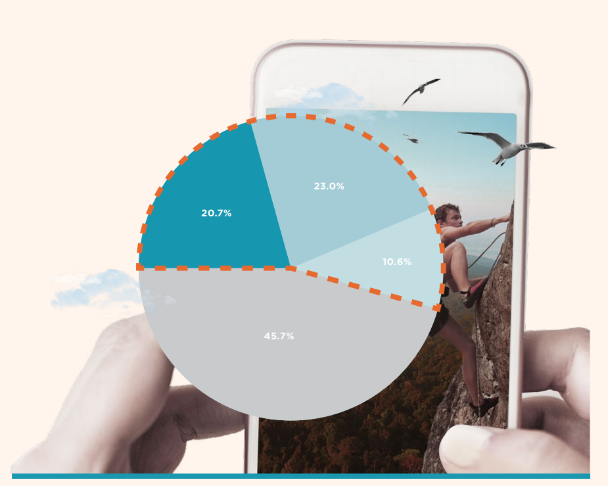 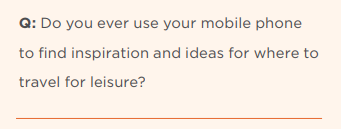 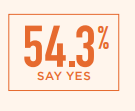 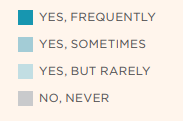 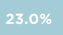 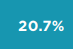 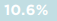 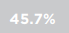 Destination Analysts’ 
Mobile Addiction Test
Scored on 6 questions on:
Behaviors and emotions regarding mobile phones
Based on standard addiction self-assessment test methodologies
Each respondent scored from  1 to 100
Measured four times:
January 2015
October 2016
October 2017
October 2018
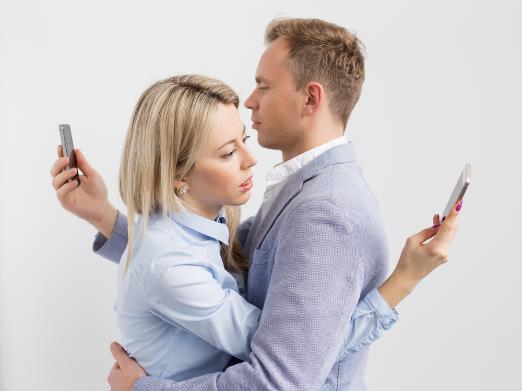 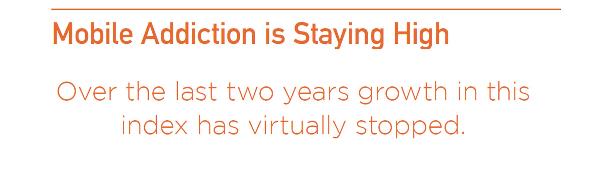 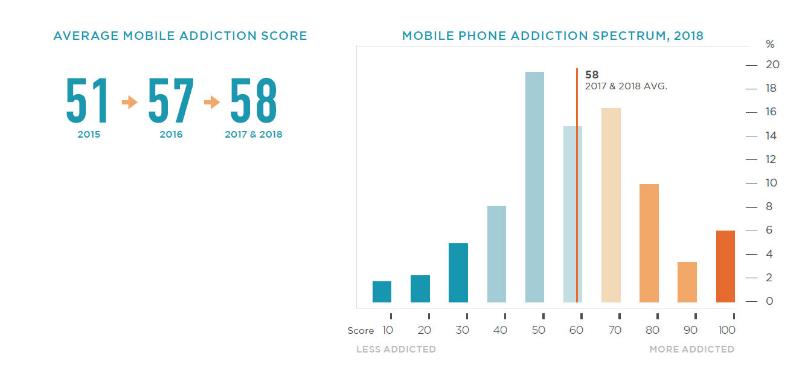 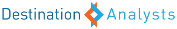 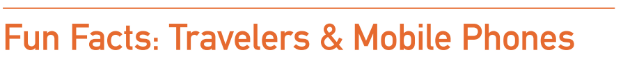 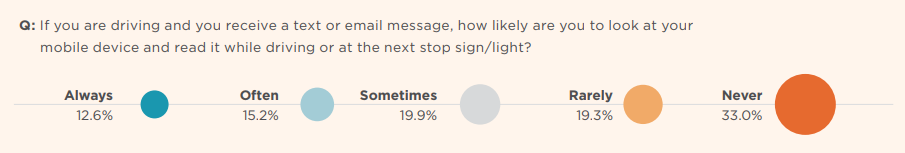 Very
Unlikely
Somewhat
Likely
Likely
Unlikely
Very Likely
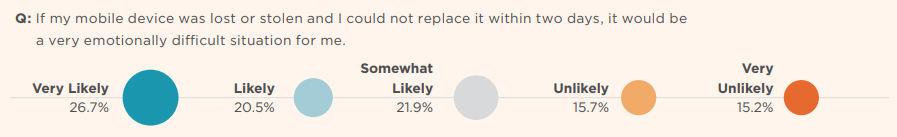 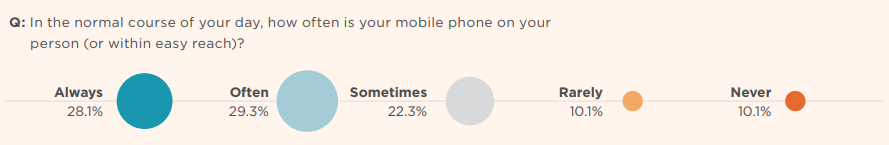 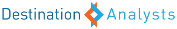 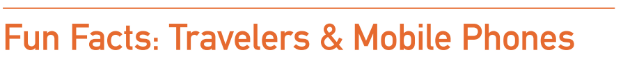 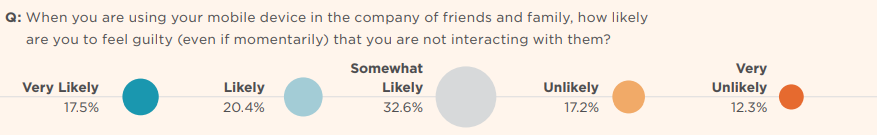 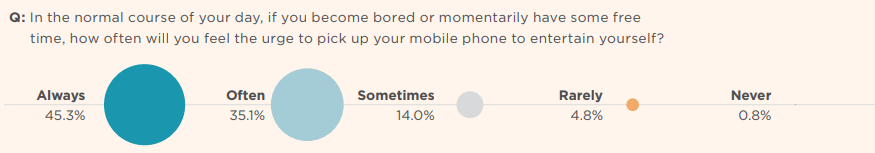 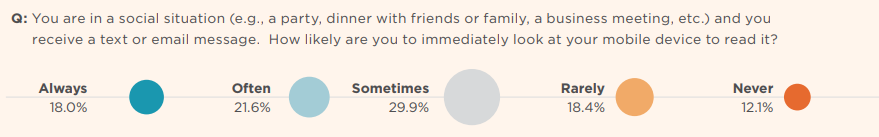 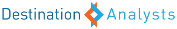 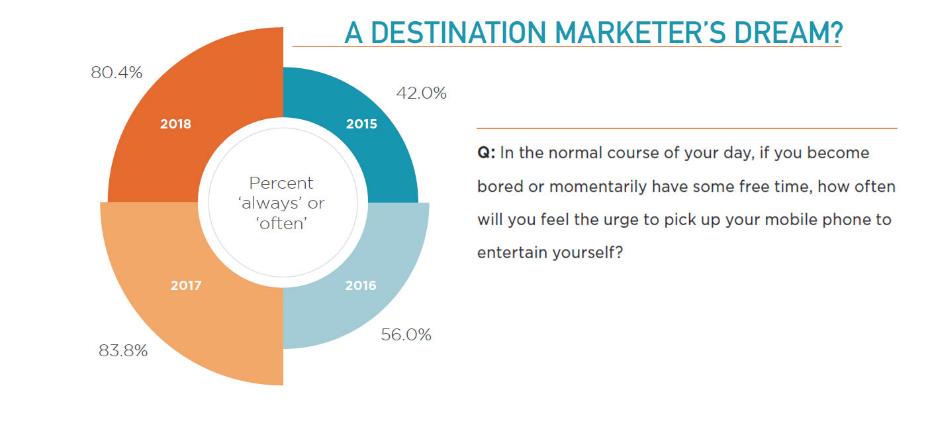 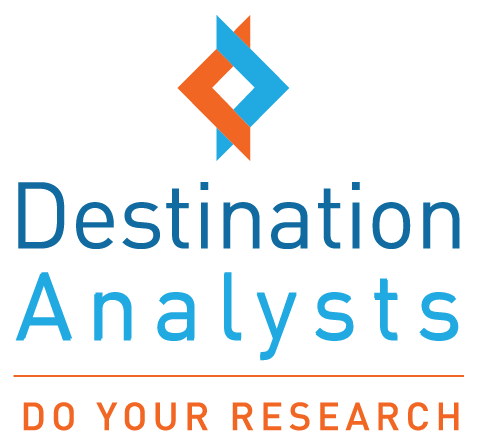 THANK YOU!
Q&A
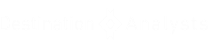 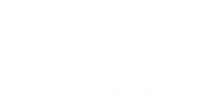 The State of the American Traveler: Mobile Edition
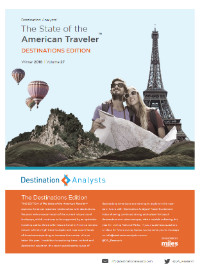 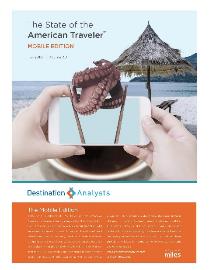 Research, slides and other resources will be available at
www.milespartnership.com/SAT
www.destinationanalysts.com
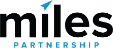 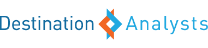 [Speaker Notes: The slide deck and recording will be available at this site, and the full research report will be available early next week.

You can also register for The State of the American Traveler Mobile Edition webinar at www.milespartnership.com/SAT]
Thank you!
THE state of the American traveler:
Mobile Edition
November 8, 2018
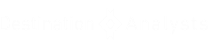 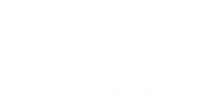